Bell Ringer #7
Which of the following was NOT a plank in the Populist Platform?
Government regulation of railroads
Using only gold for currency
Shorter workdays for all workers
What is the difference between bimetallism and the gold standard?
What was the main purpose of the Farmer’s Alliance?
Buffalo Soldiers
Unit 1
Definition
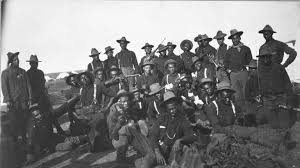 Members of the 10th Cavalry Regiment of the United States Army, formed on September 21, 1866. 
This nickname was given to the Black Cavalry by Native American tribes who fought in the Indian Wars
Part of the first official peacetime military for the US
First African American Regiment
Video
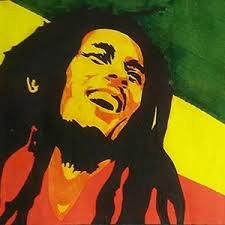 https://www.youtube.com/watch?v=WbcxZM32ZrQ

Bob Marley 
https://www.youtube.com/watch?v=S5FCdx7Dn0o